Places @ Facebook
Justin Moore

6/12/2014
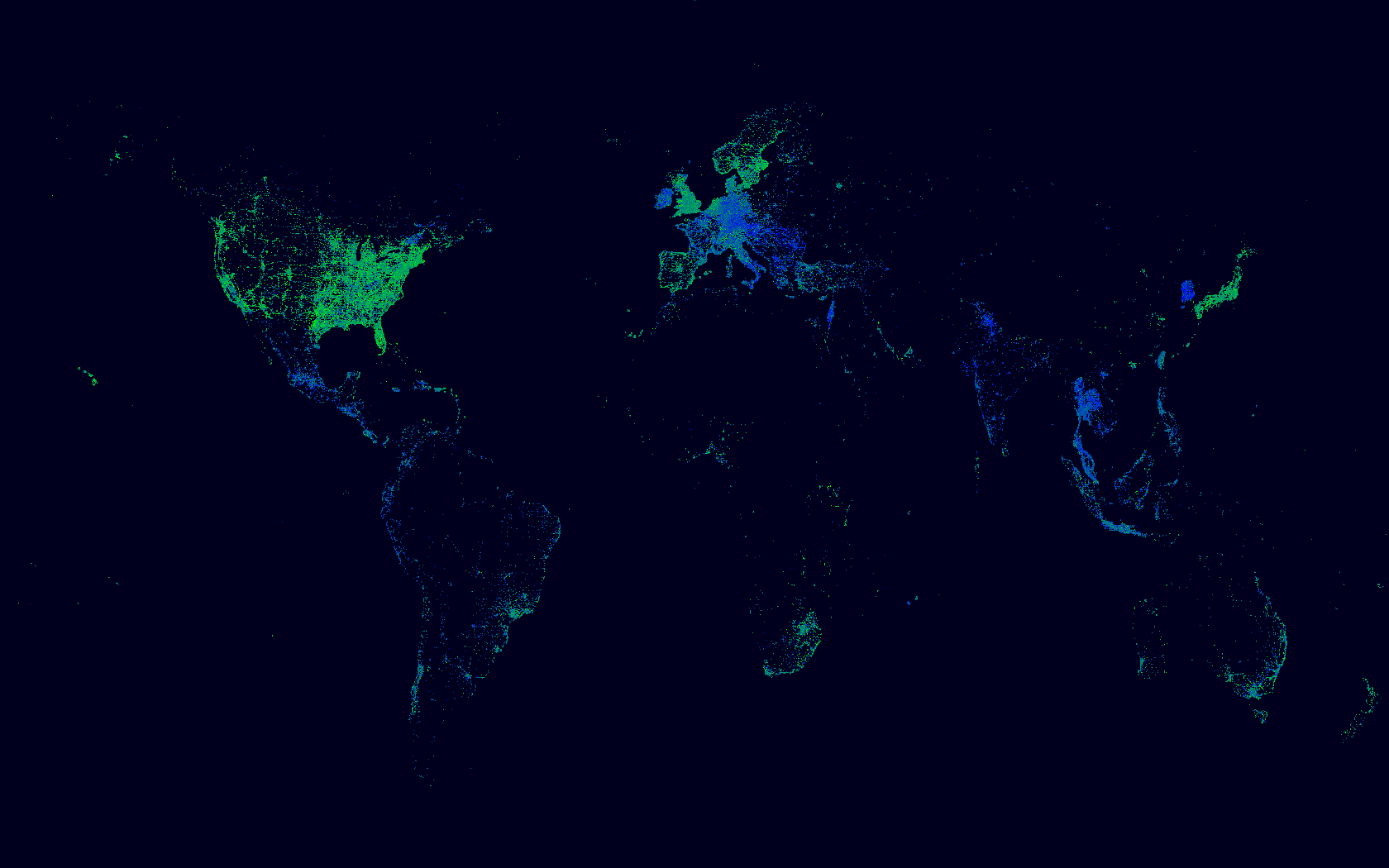 Our goal is to enable engagement based on a world-class POI database
We believe that competitive quality in the following 5 dimensions is a sufficient basis for competitive product experiences: 
Coverage: Want to know about every place in the world
Completeness: Want to know everything about them
Accuracy: Attributes are accurate
Junk: No homes, non-public places
Dupes: Only one place for every real entity
[Speaker Notes: Facebook has the largest and richest crowdsourced database of places in the world. Here you can see a map of one day’s worth of our 1.2bn monthly active people tagging location in our product]
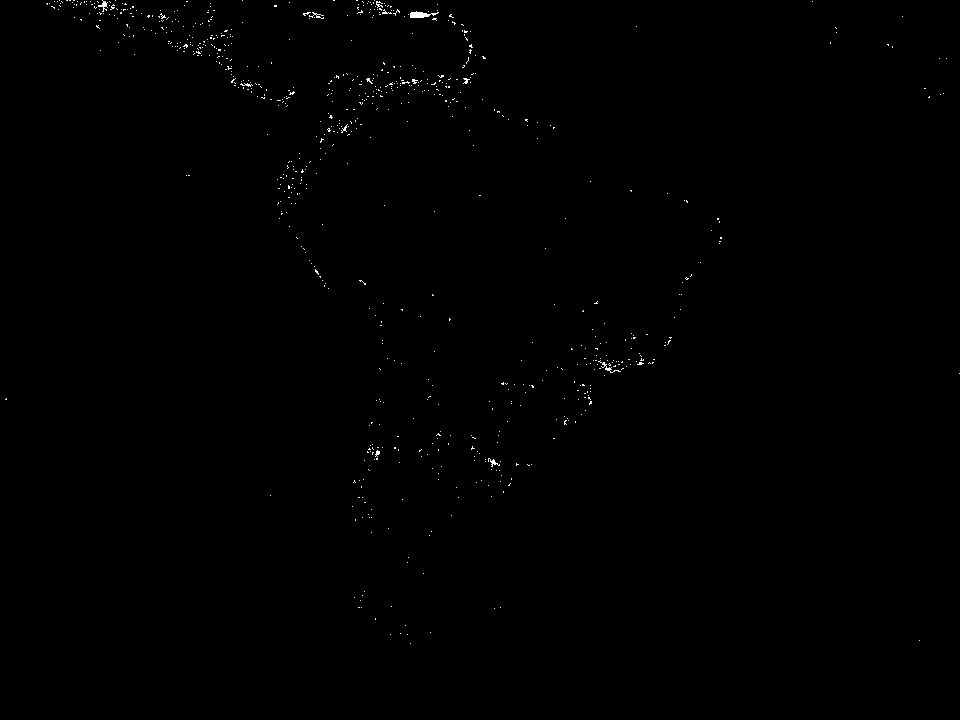 [Speaker Notes: And it’s truly a global database. You can see initially how people started to interact, but as we extend six months at a time over the course of the product, you can see how deeply we have penetration into countries where you can’t build a database based on government data, there may not even be an organized local government]
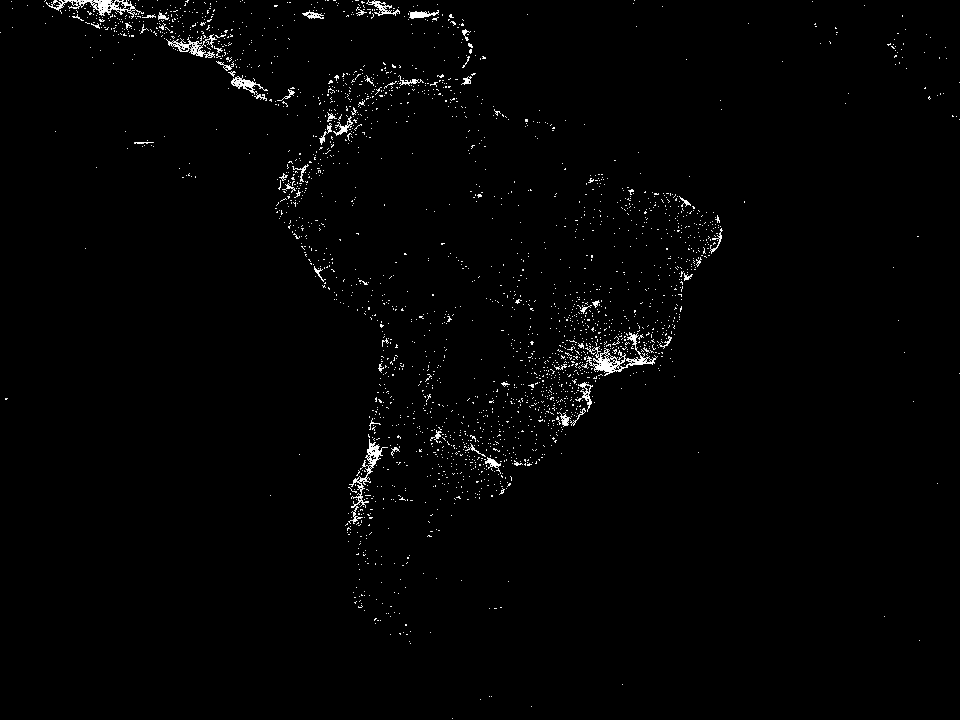 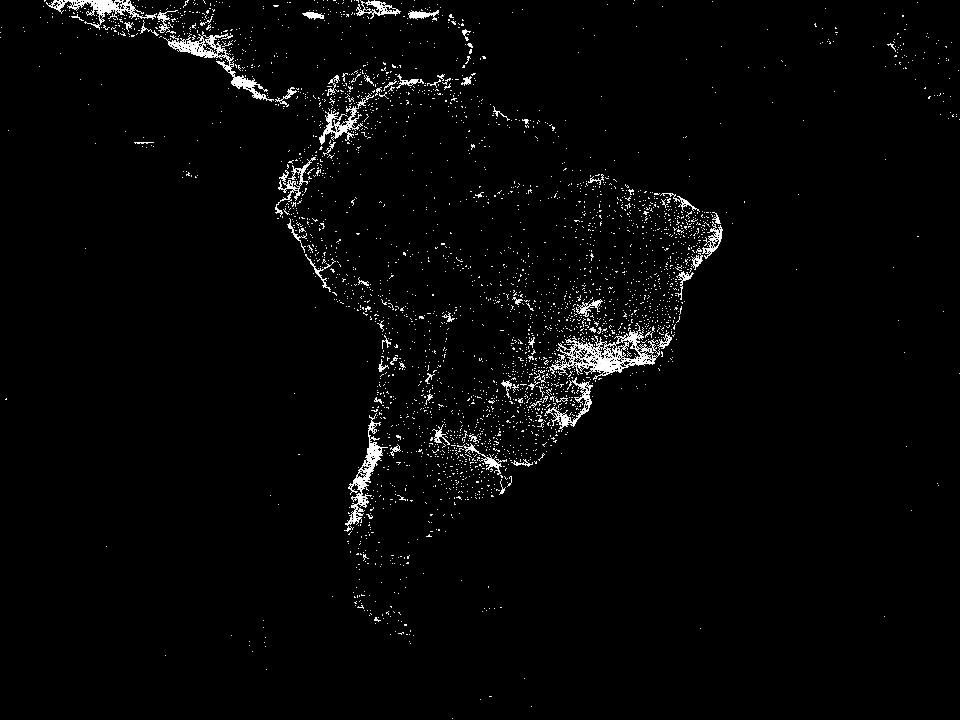 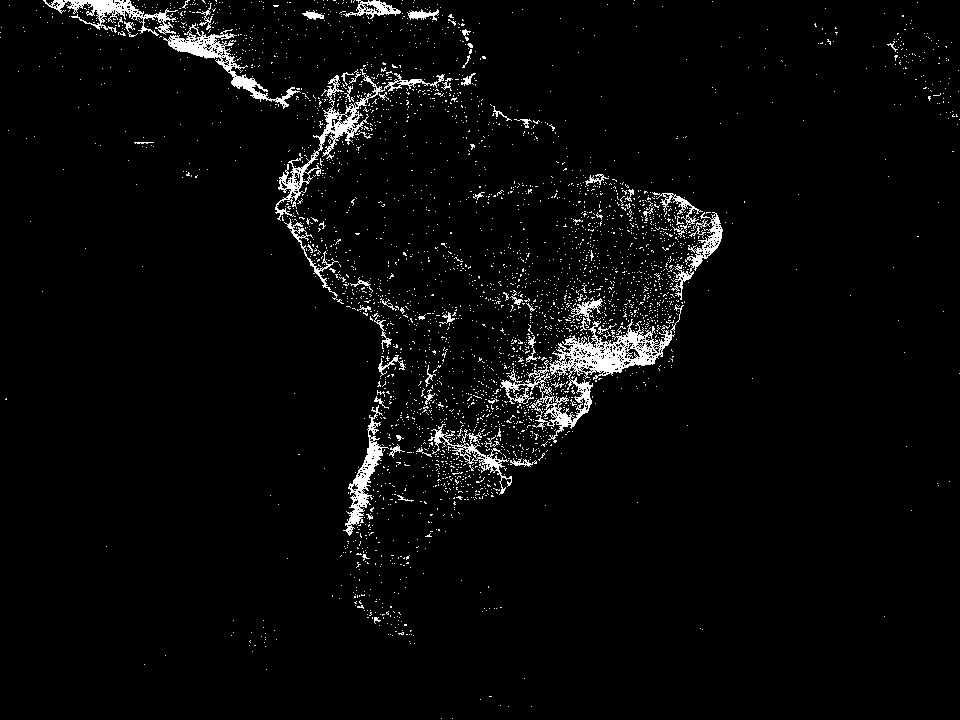 [Speaker Notes: But with the ability to crowdsource locations, we can find out about every place that someone is connecting to, wherever we have people using the facebook product]
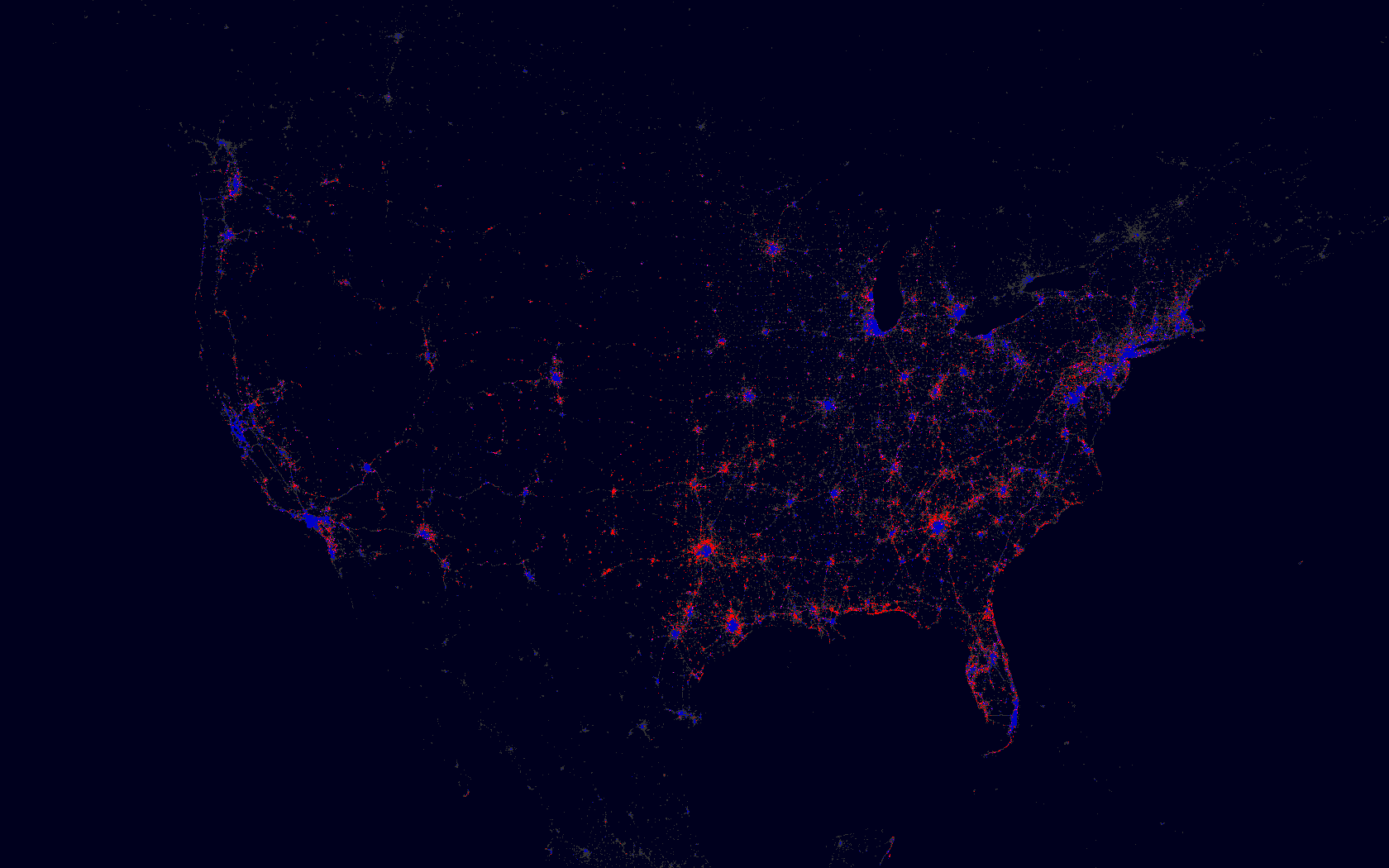 Structured Data
Explicit entities, connections
Allows
[Speaker Notes: And we don’t just have a great global database of crowdsourced places, but we also have a rich graph connecting real identity and people’s interests across the whole Facebook ecosystem. This is an example of a mashup where we plot places that republicans tend to check-in and democrats like to visit. You’ll notice a finer grained map than you can get with just county statistics and the entrenched cities of democrats surrounded by republican suburbs.]
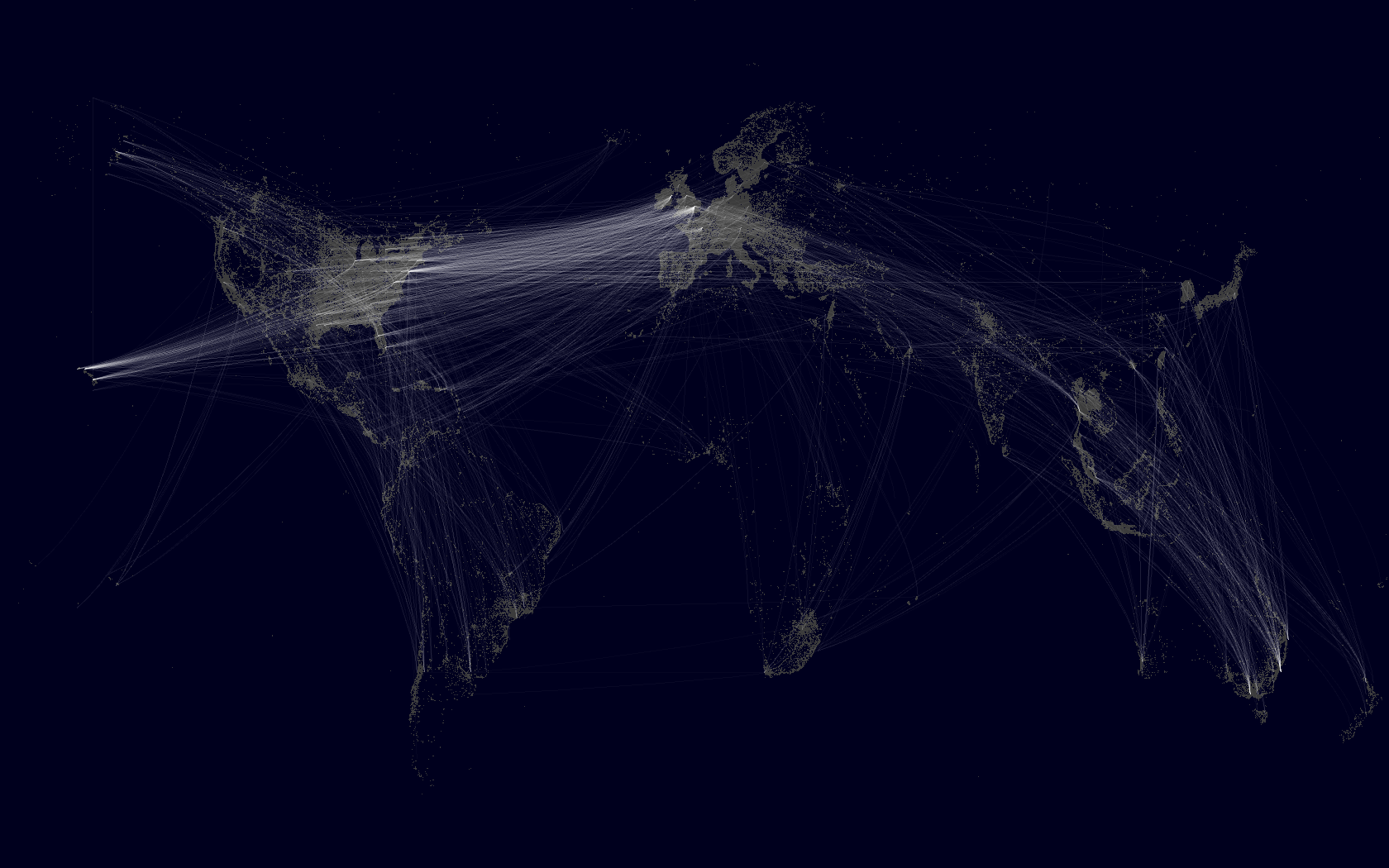 Structured Data
Explicit entities, connections
Allows
[Speaker Notes: And we can also use this to think about user mobility. When is someone traveling and what types of experiences do we want to surface. This is a map of all the check-ins that differ by more than a few hundred miles over the course of a day. You can see common travel patterns across the world.]
Search Quality
Oops 
[Speaker Notes: Our job is to make as high quality an experience as possible for our users. These problems span across improving our dataset of places, building accurate ranking models, and making sure the product surfaces the right information.]
Location in name
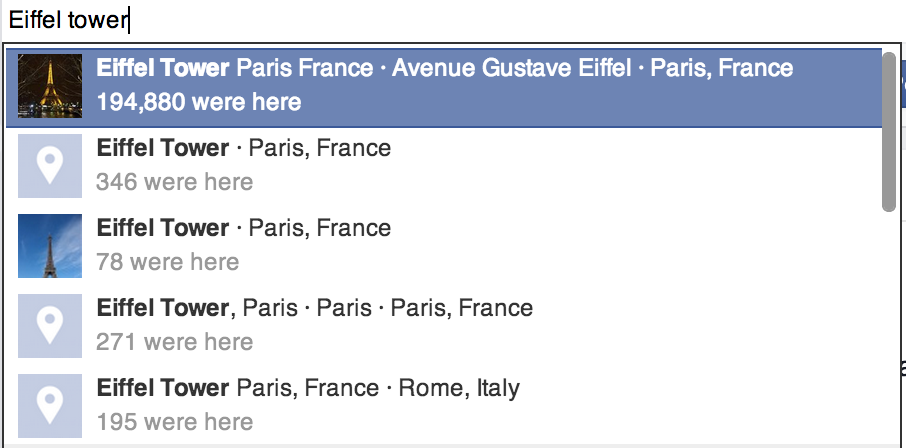 Duplicates
Mislocated
[Speaker Notes: Generally these are the types of problems we cannot measure automatically. To achieve this, we have a team of highly trained annotators who look at anonymized search logs and annotate issues that don’t match with our quality bar. We leverage these insights to drive quality improvement efforts.]
Not Duplicates
My sources say No
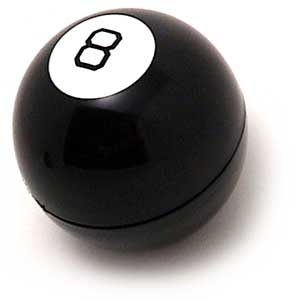 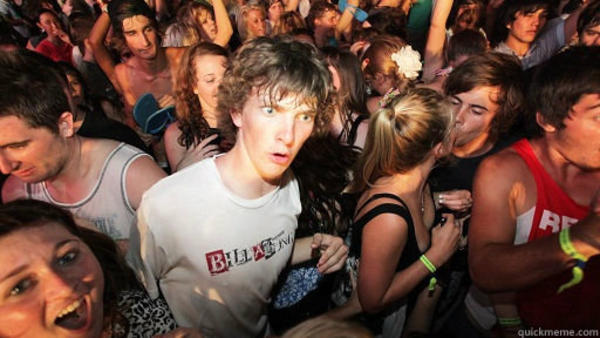 Are they
 duplicates?
Ask Again

Later
Decidedly So
Duplicates
[Speaker Notes: Based on some of the poor user experiences we find, we generally tackle it in two ways. First, we leverage the powerful machine learning systems we have at Facebook to make decisions about results we think of as bad. Are these two places the same and shouldn’t show up together, is this place closed? For things we can decide with a high level of certainty, we can set automatically, but things we’re only 50% sure of, we can ask the crowd. This gives people the ability to vote on likely matches so you don’t’ waste their time, and have them help by deciphering tricky cases that are hard for a machine to learn.]
Crowdsourcing
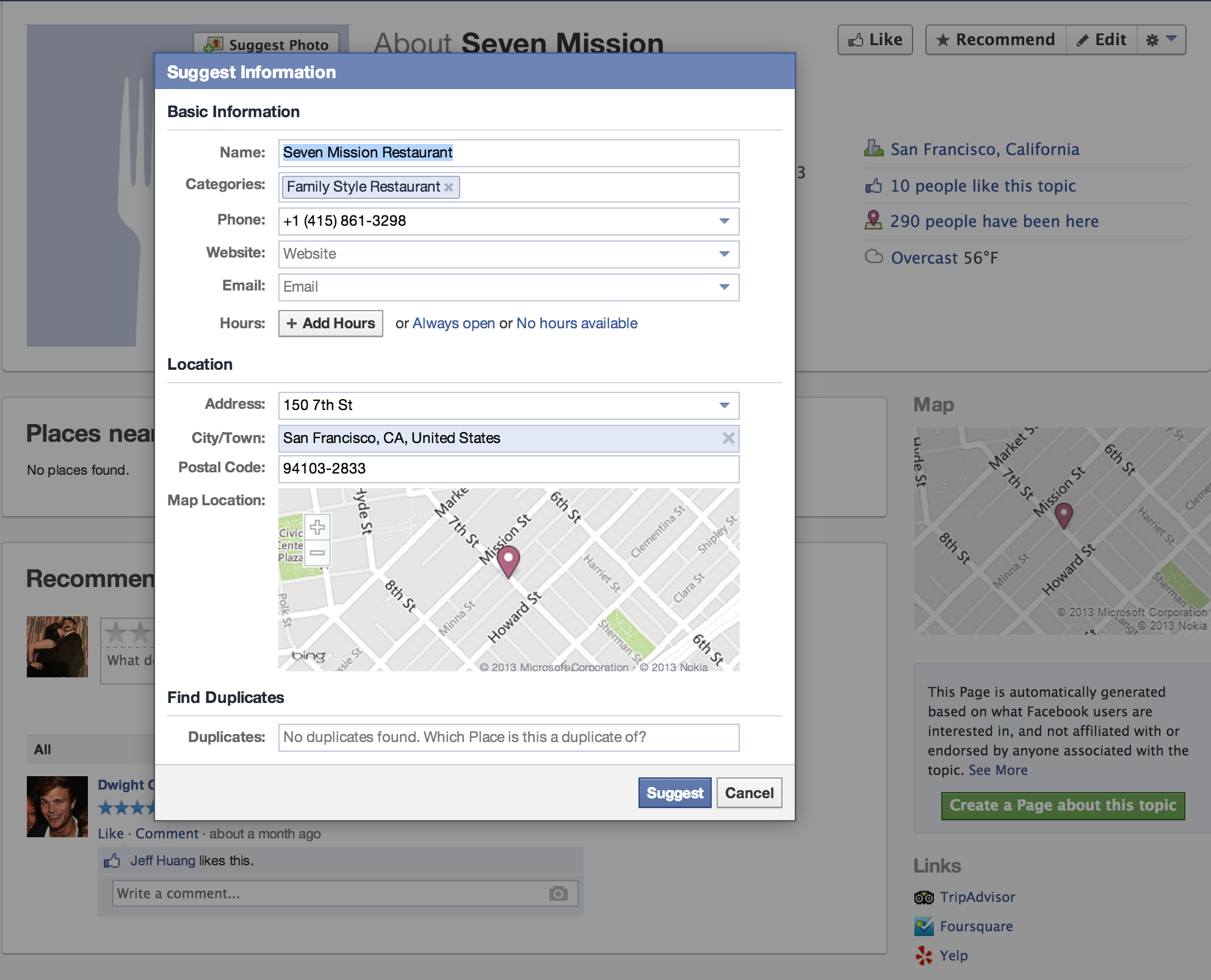 Crowdsourcing
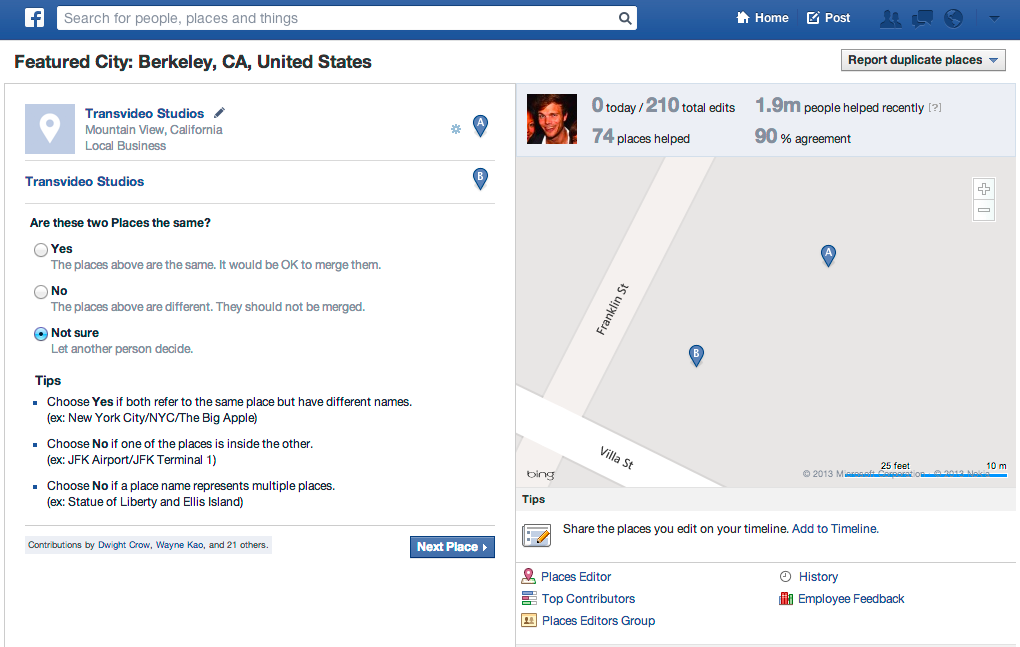 Hard to Match
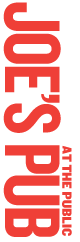 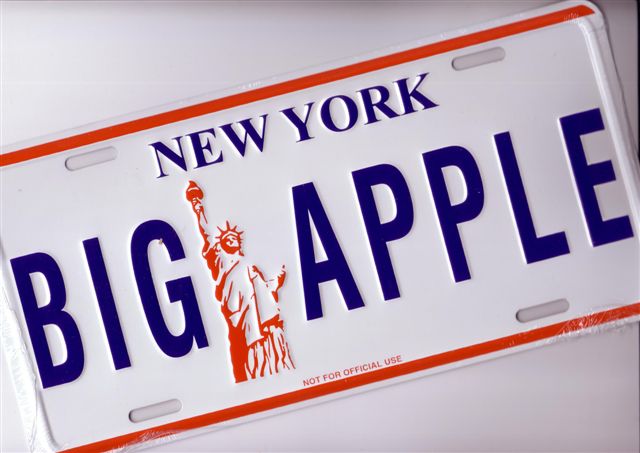 Crowd
Machine Learning
More Popular
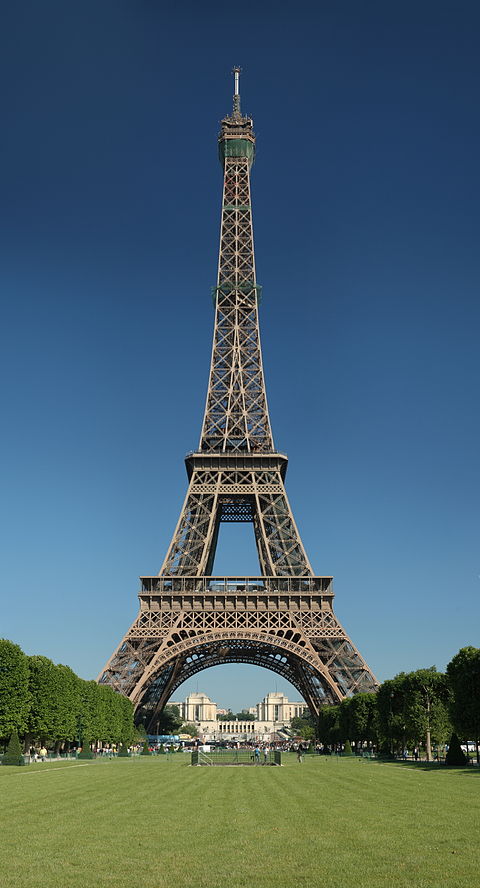 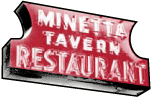 [Speaker Notes: Using this hybrid method allows us to have strengths for most types of entities in our database. Given a finite amount of recall and/or judgements, the crowd is stronger at judging popular entities. This applies to easier judgements like the eiffel tower, but also to difficult matches like saying the big apple is the same as new york, which is easy for any new yorker, but really difficult for a machine to understand. On the flip side, a machine can scale much more and it can learn about many places in the world without the constraints of physical size, popularity, etc. Thus, it can make many more simple judgements than even a large set of engaged crowdsourcers can do. Thus, for easy stuff, it can easily scale to millions or billions of judgements in a single run. This leaves us with a bit of a gap for harder to make decisions in places that aren’t as popular. These NY examples are probably not great because they actually are pretty popular, but ambiguous small entities like Joe’s Pub at the Public and even “The library at the public” may be difficult if not many people know about it to help crowdsource information and a machine may easily confuse it with the public library.]
Product
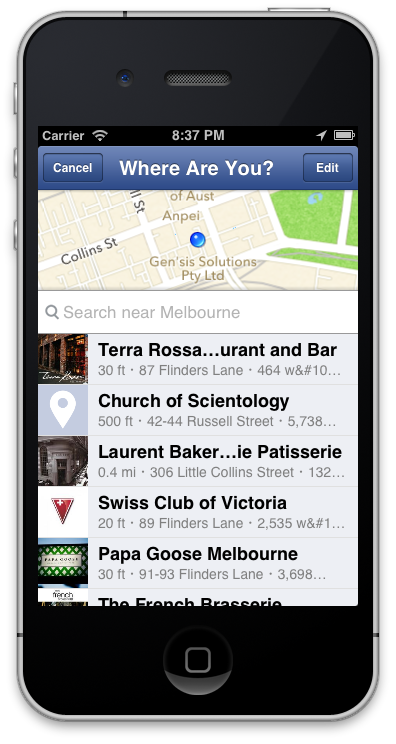 [Speaker Notes: All of these efforts enable us to create better product experiences for the people using places on faceook. They can connect to official pages, get better information, and have a richer experience. The better pages on the right are the result of correctly deduplicating and directing the experience toward high quality connections.]
Deduplication
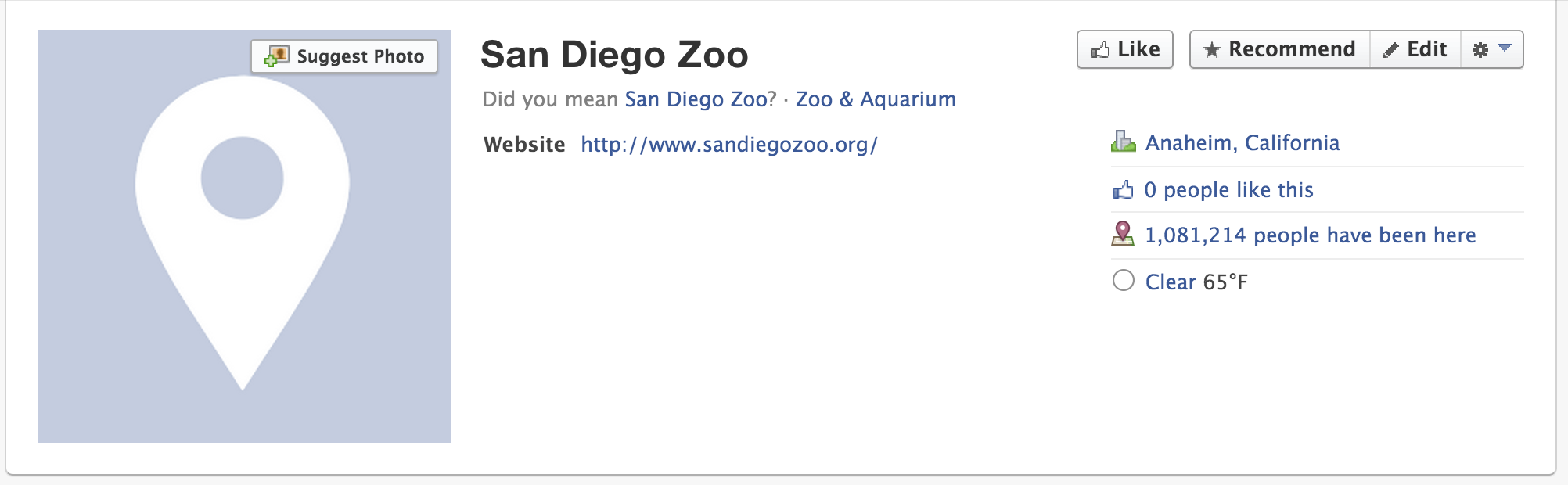 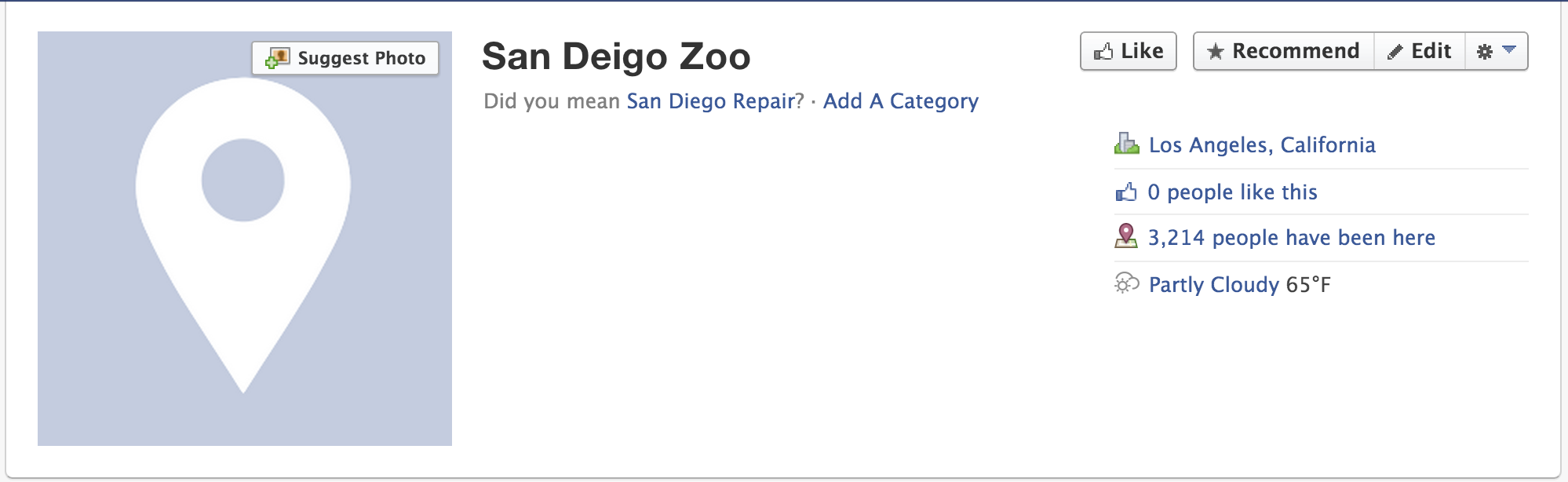 [Speaker Notes: I talked a lot about deduplication issues and how they surface in the product, but wanted to take a deeper dive into how we use machine learning to solve this problem. We allow people to tag statuses to places anywhere in the world, which means we need to surface any place]
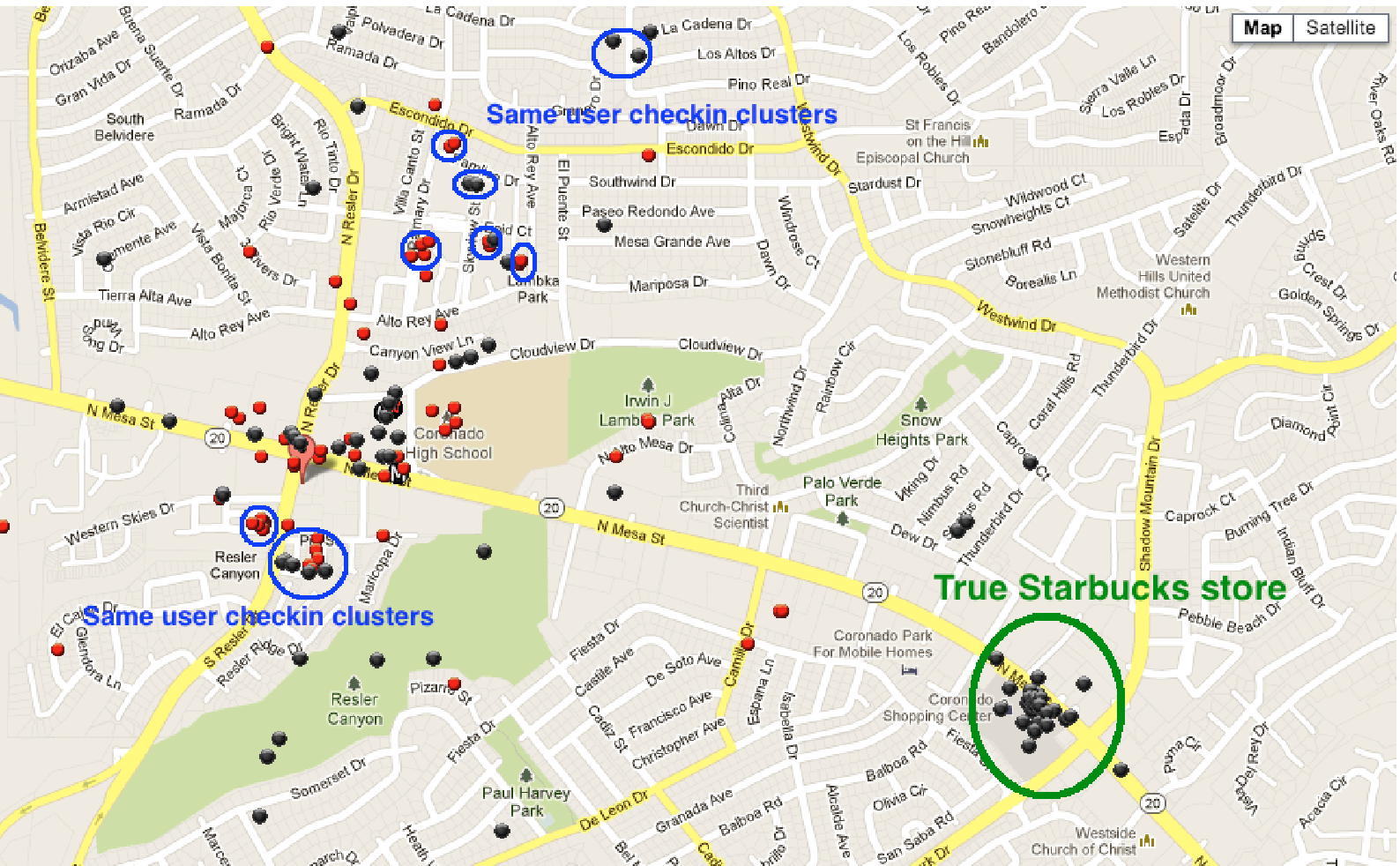 Candidate Fetch
Pairwise Classification
Clustering
?
?
Candidate Fetch
Domain of (Place, Place) is in the Quadrillions!
Name Edit Distance
Classification Boundary
Same Name
Close
Physical Distance
Hashing FTW!
Name Edit Distance
Classification Boundary
Physical Distance
Deduplication, cont.
Extremes are difficult
Chains - lots of little clusters
Landmarks - one big cluster
Landmarks of chains – one big cluster among lots of little clusters
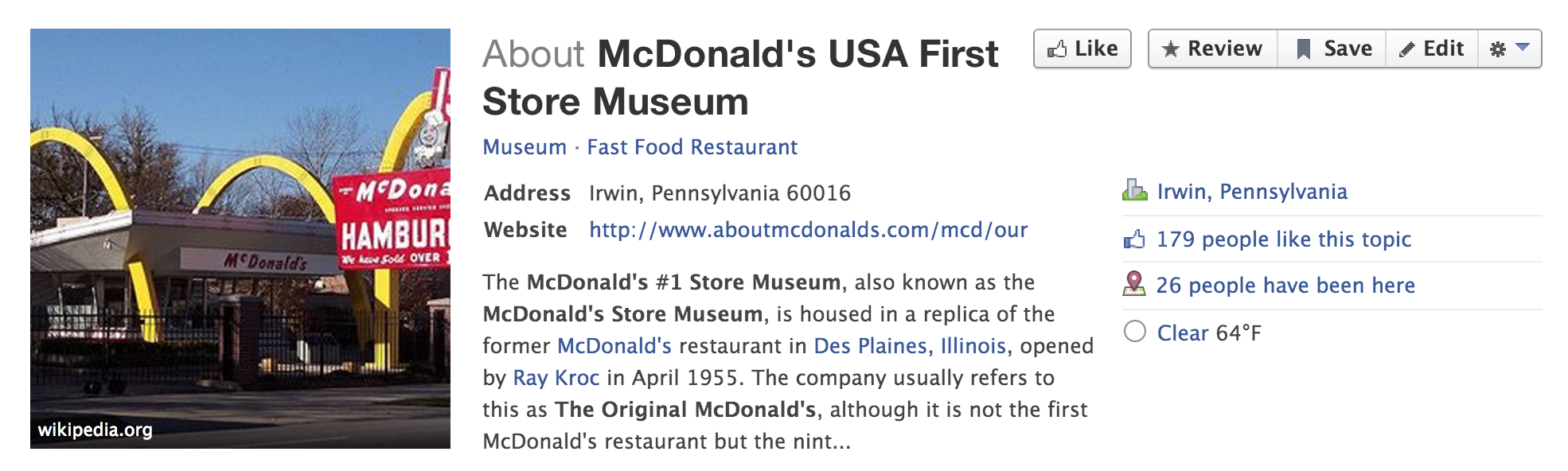 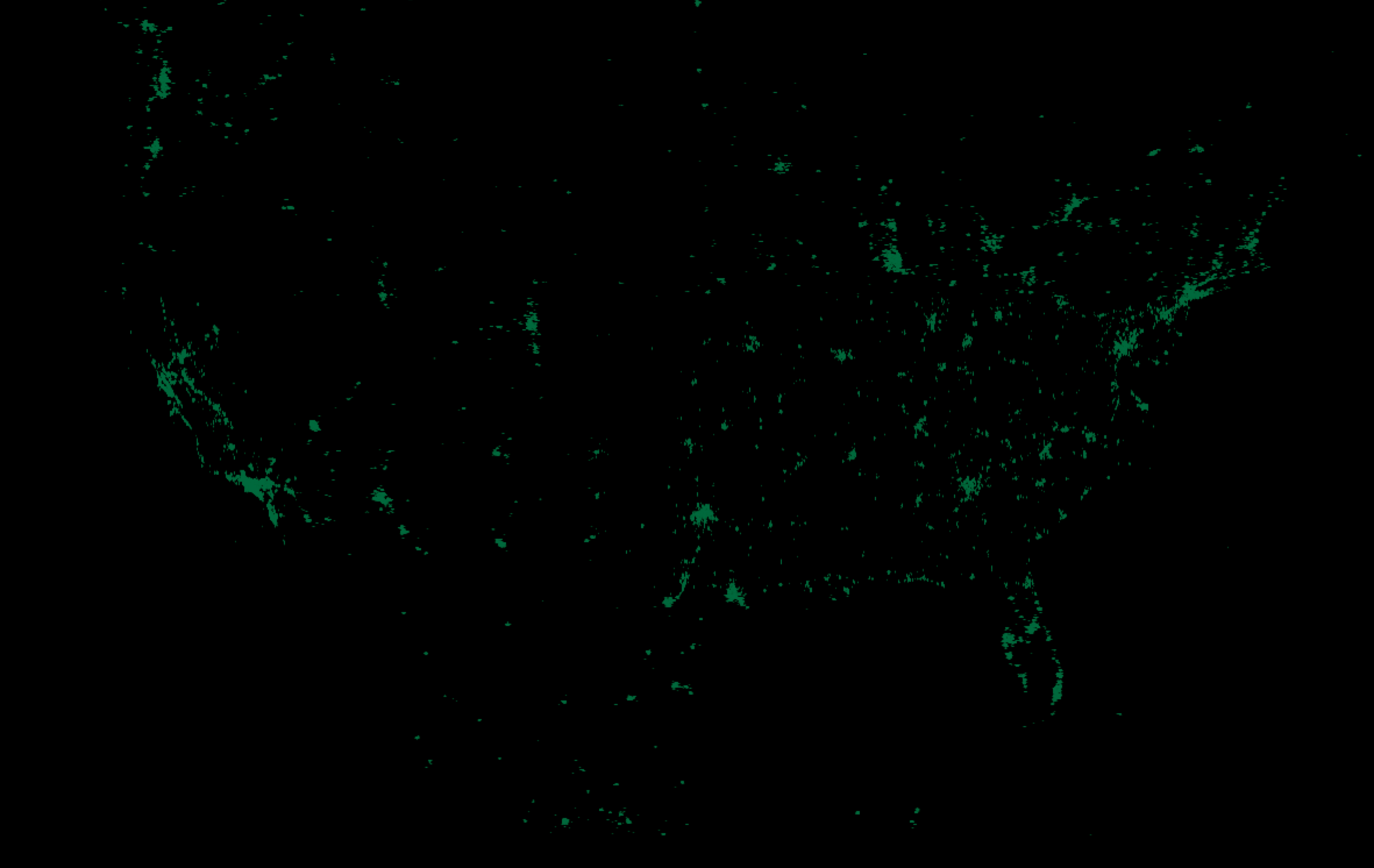 [Speaker Notes: People can create duplicate locations if they can’t find the right one. It can be hard to detect these duplicate places. This is a map of all the Starbucks in the US. To the untrained eye, they can look like duplicates.]
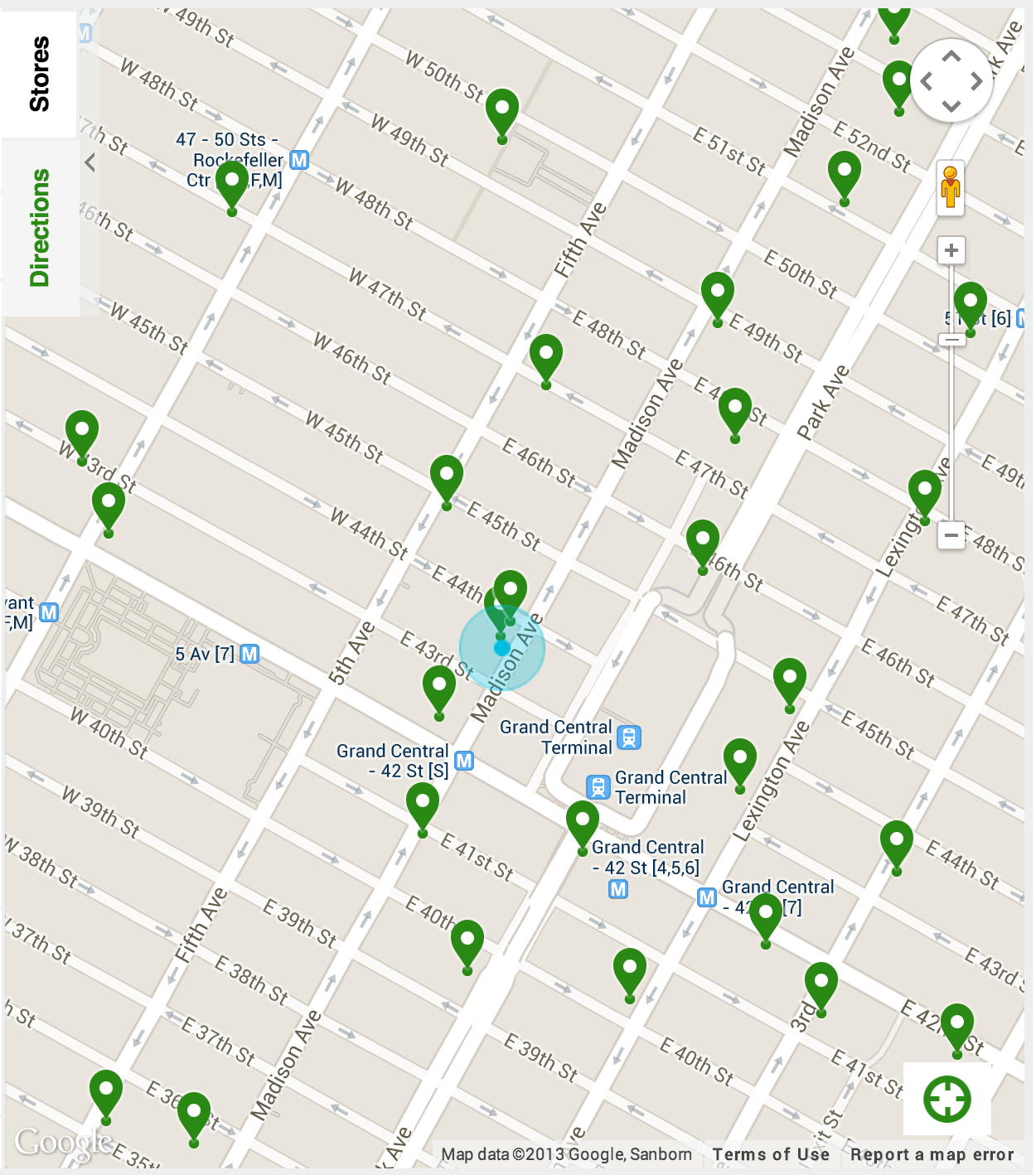 [Speaker Notes: It’s even harder in NY. Lots of dense places, places on top of one another. This is midtown, near where our office used to be. There were twenty starbucks within a quarter mile, at least one of which was underground. With no wifi, it’s nearly impossible for your phone to locate you in dense areas like this. If there is a duplicate somewhere in the mix, good luck!]
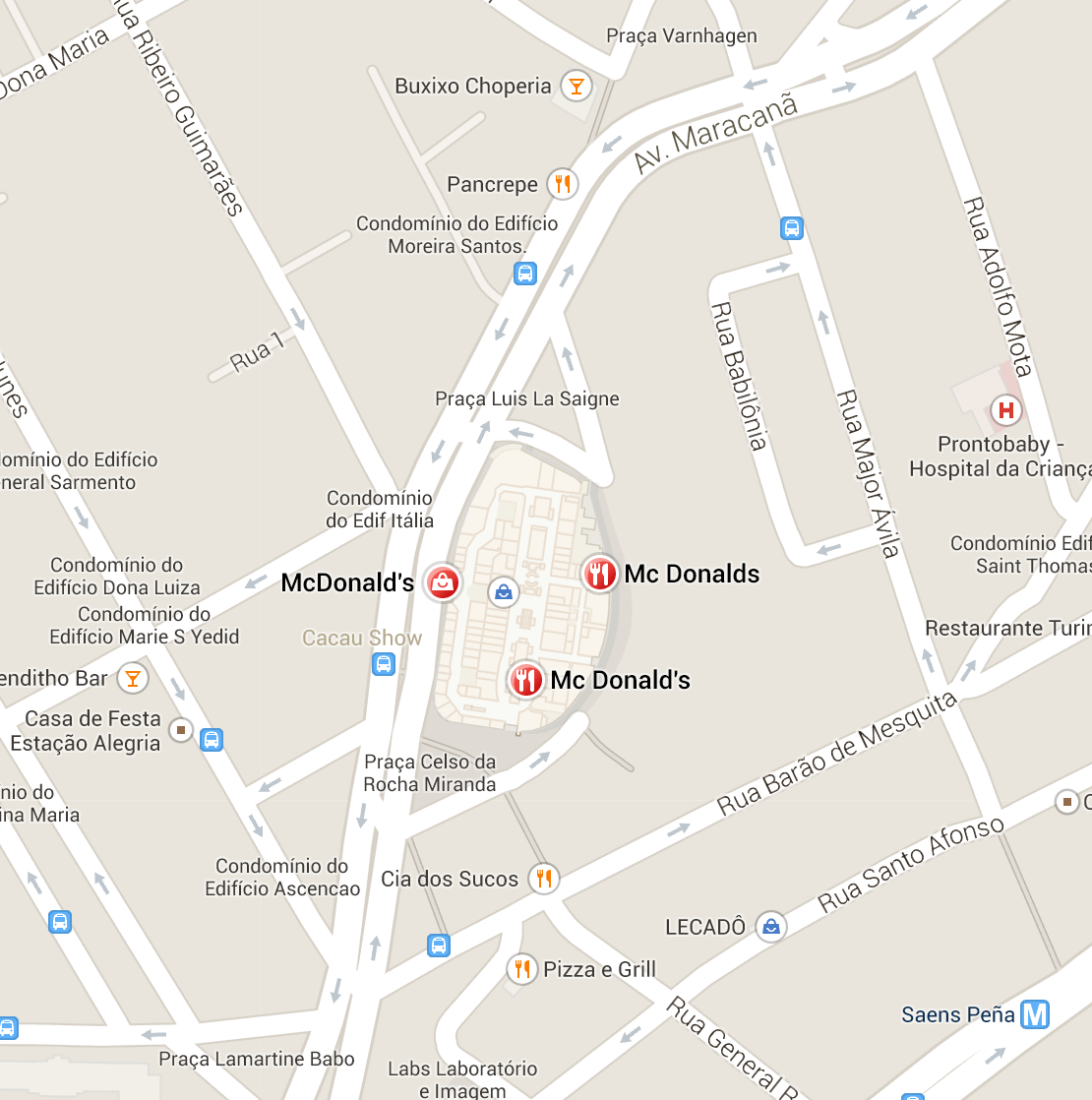 [Speaker Notes: Some of these you can easily solve using some form of artificial intelligence. I actually took this from Google Maps instead of Facebook, but it shows how you can see cases where there are almost certainly duplicates. For cases where places are very close by and have practically the same name, it’s not hard to train a machine learned system to recognize these types of issues and quickly clean them up. Even though it’s a very common restaurant, it is highly unlikely that there are three McDonalds in the same shopping mall.]
Deduplication, cont.
What is the same?
“New York Sports Club” != “New York Sailing Club”
 Places inside other places
“Starbucks Grand Central” = “Starbucks”, != “Grand Central”
Deduplication, cont.
Classify pairwise, clustering breaks transitivity
Solve chains, landmarks specifically
Use domain knowledge, add constraints
Official pages are not duplicates
Different sources have different behavior
Starbucks
Starbucks
SF Airport Starbucks
SF Airport
SFO
SJC Airport
SFO Airport
SJ Airport
SJC
Evaluation
Lots of manual evaluation
Supervised classification
Qualitative metrics (how many dupes are there today?)
Post-run precision labeling
Tiered method
Hand label
In house data raters
Crowdsourcing or Turk
How do you evaluate clusters?
Building golden sets is difficult
Weighting toward more common problems
Could require exhaustive search!
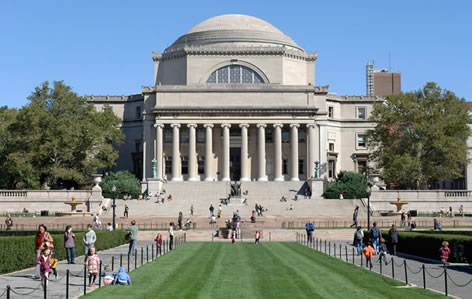 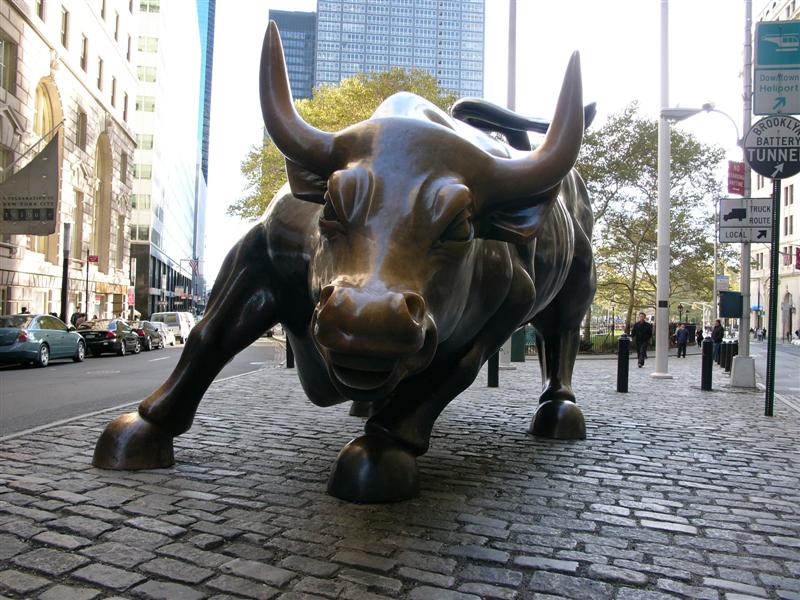 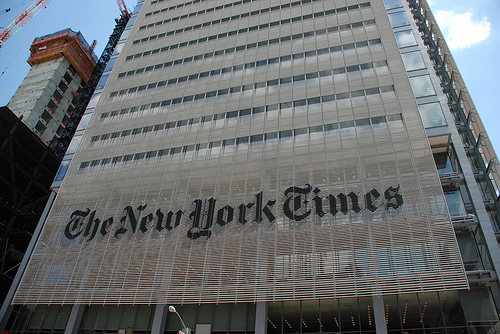 [Speaker Notes: New York is a great landscape to be tackling these problems because it has a diverse set of people coming from backgrounds ranging from a huge density of academic and college settings, math and data heavy finance firms, as well as many other historical roots. The confluence of academics, product oriented media, and math focused industry makes for a great breeding ground for folks interested in building data driven product at scale.]
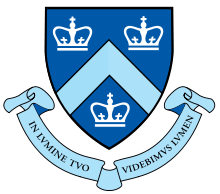 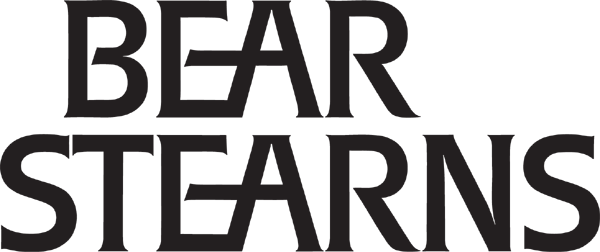 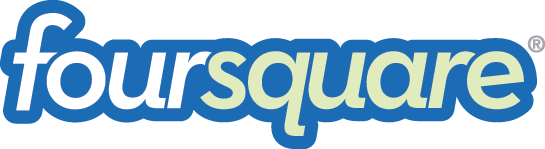 [Speaker Notes: I personally have a fairly diverse background that brought me to Facebook. I started a graduate program at Columbia, quickly dropped out and went to the then dominant industry in NY, eventually found my way over to the correct side]
Questions?
justinm@fb.com
@injust
facebook.com/jtm

Facebook NY is hiring! -- facebook.com/careers